2021 Child Exploitation Pan London Operating Protocol DSU Andy Furphy - A/DCI Mark Rogers Central Specialist CrimeAlison Renouf - Ben Byrne – London Councils ‘Child Exploitation is everyone’s business and children that come to notice must be treated as a child first’
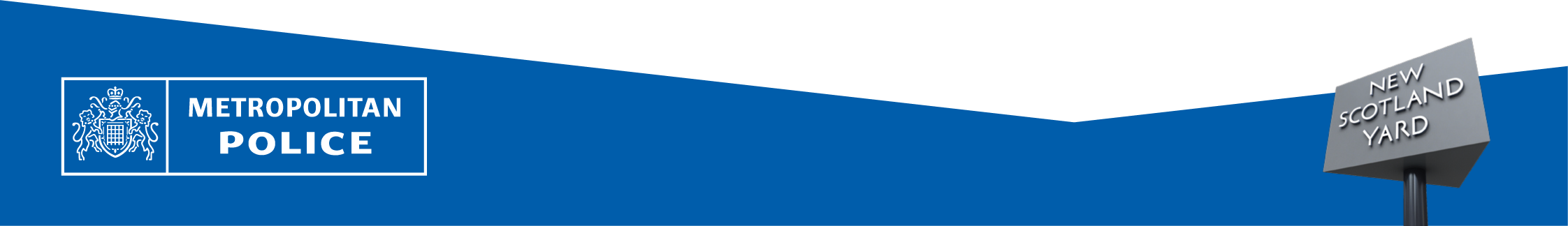 TOTAL POLICING
Child Exploitation key issues
Serious Case Review findings highlighted an inconsistent response to child exploitation leading to different outcomes for children
Early intervention opportunities are being missed
Exploitation victims are being exposed to criminality and serious youth violence
Children coming to notice are not being treated as a child first
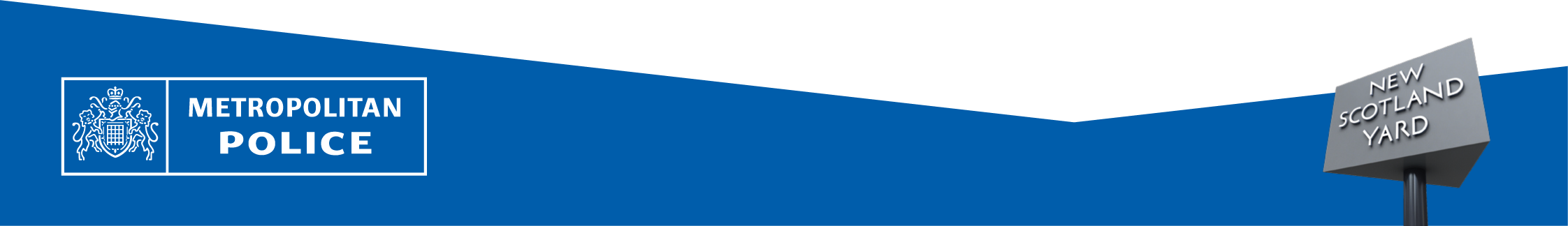 TOTAL POLICING
What is the 2021 London Child Exploitation Protocol
Police led, multi-agency document, equally owned by safeguarding partnerships designed to complement the CP procedures
Builds on the good practice documented in the 2017 CSE protocol
Jointly produced by the MPS / London SCP/ London Councils / Children’s Social Care and replaces the 2017 CSE protocol
Impacts MPS / Children’s Social Care/ Education / Health / Parents and the wider community
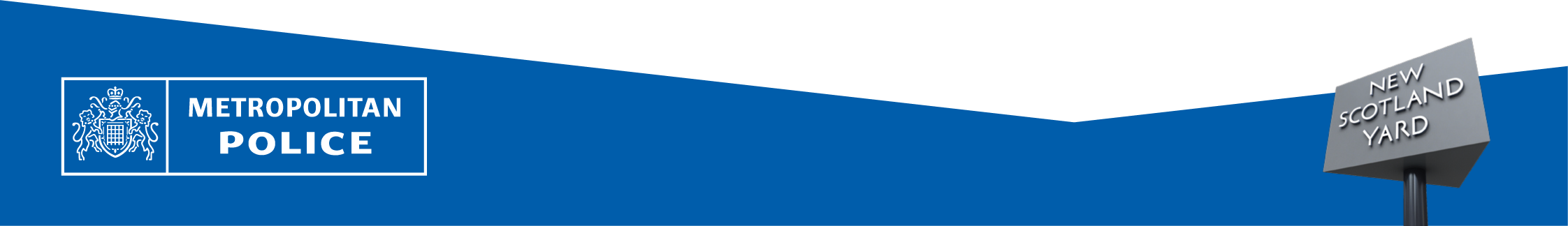 TOTAL POLICING
Protocol Aims
Identify children at risk of exploitation and keep them safe
Upskill all Safeguarding Partnerships to achieve a standardised collaborative approach to Child Exploitation
Provide early intervention opportunities to stop or prevent children becoming victims of exploitation 
Provide front line responders with the correct disruption tools
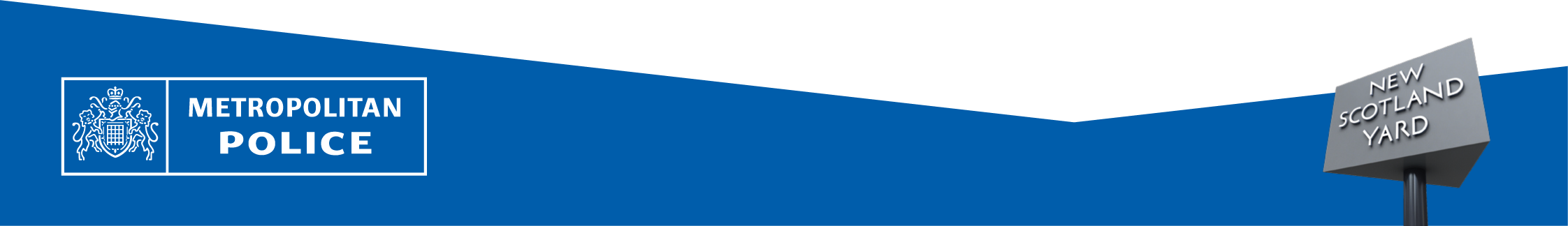 TOTAL POLICING
Major changes from the 2017 CSE Protocol
Removal of CSE levels and creation of the non-crime 588 child exploitation CRIS report
Prevention and early intervention (New)
Intelligence submissions (New)
Safeguarding children in custody (New)
Keeping children safe when moving placements (New)
Multi-Agency meeting structures (MACE) (New)
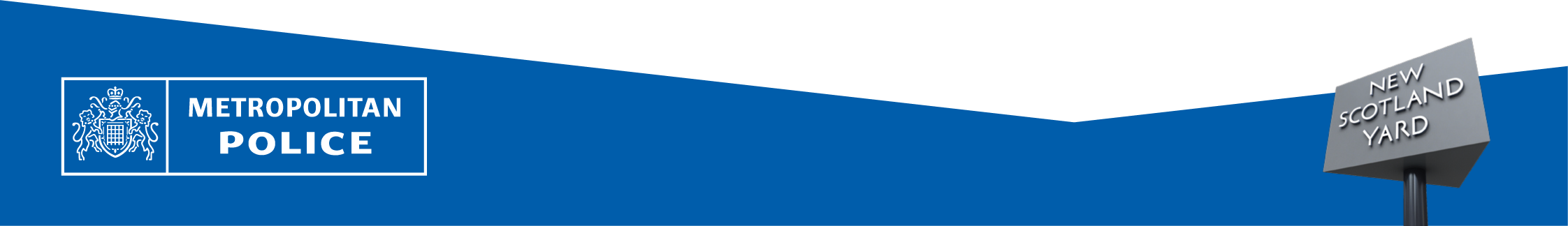 TOTAL POLICING
Minor changes from the 2017 CSE Protocol
2017 chapters refreshed to encompass all areas of exploitation 
87a updated to encompass to all areas of exploitation
Gangs and OCGs 
Third party material guidance
The importance of professional curiosity 
Language addressed throughout 
Definitions refreshed
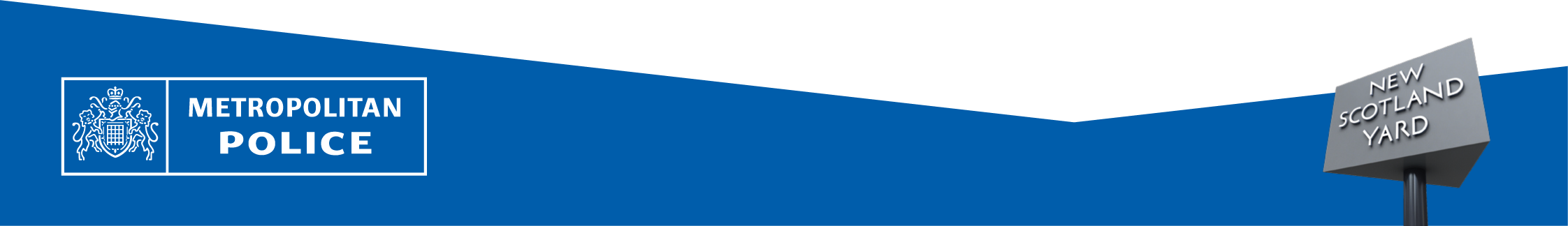 TOTAL POLICING
Forward look
Protocol launch Thursday 18th March 2021
Joint communication strategy encompassing MPS/Children’s Social Care/Health/Education
Implementation plan commences directed at Front Line Policing and Safeguarding partnerships. This will be jointly delivered by the MPS and London Councils partnership teams
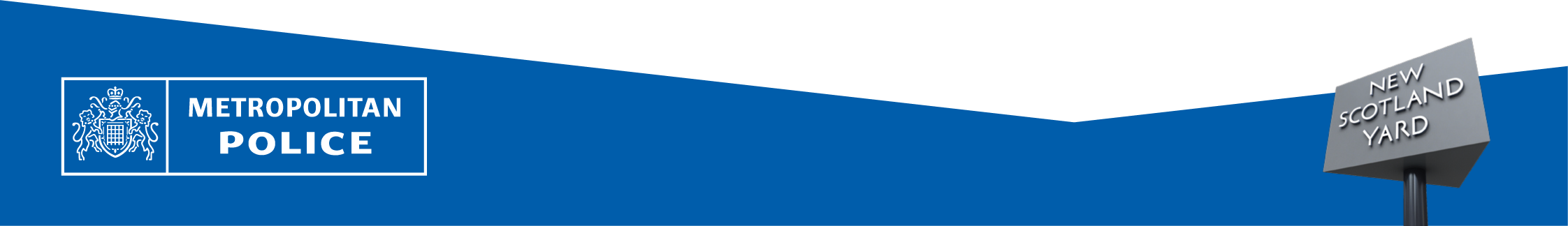 TOTAL POLICING